sPHENIX MVTX Telescope TB Plan
Sho, Ming  et al
01/24/2019
Updated 2/5/2019 after discussions with Jo @CERN;
 and Huber, Walt and Abel at LANL 2/6/19
2/8/19
sPHENIX LDRD Work
1
Early Test Beam with EIC/sPHENIX EMCal?April 3 -23, 2019
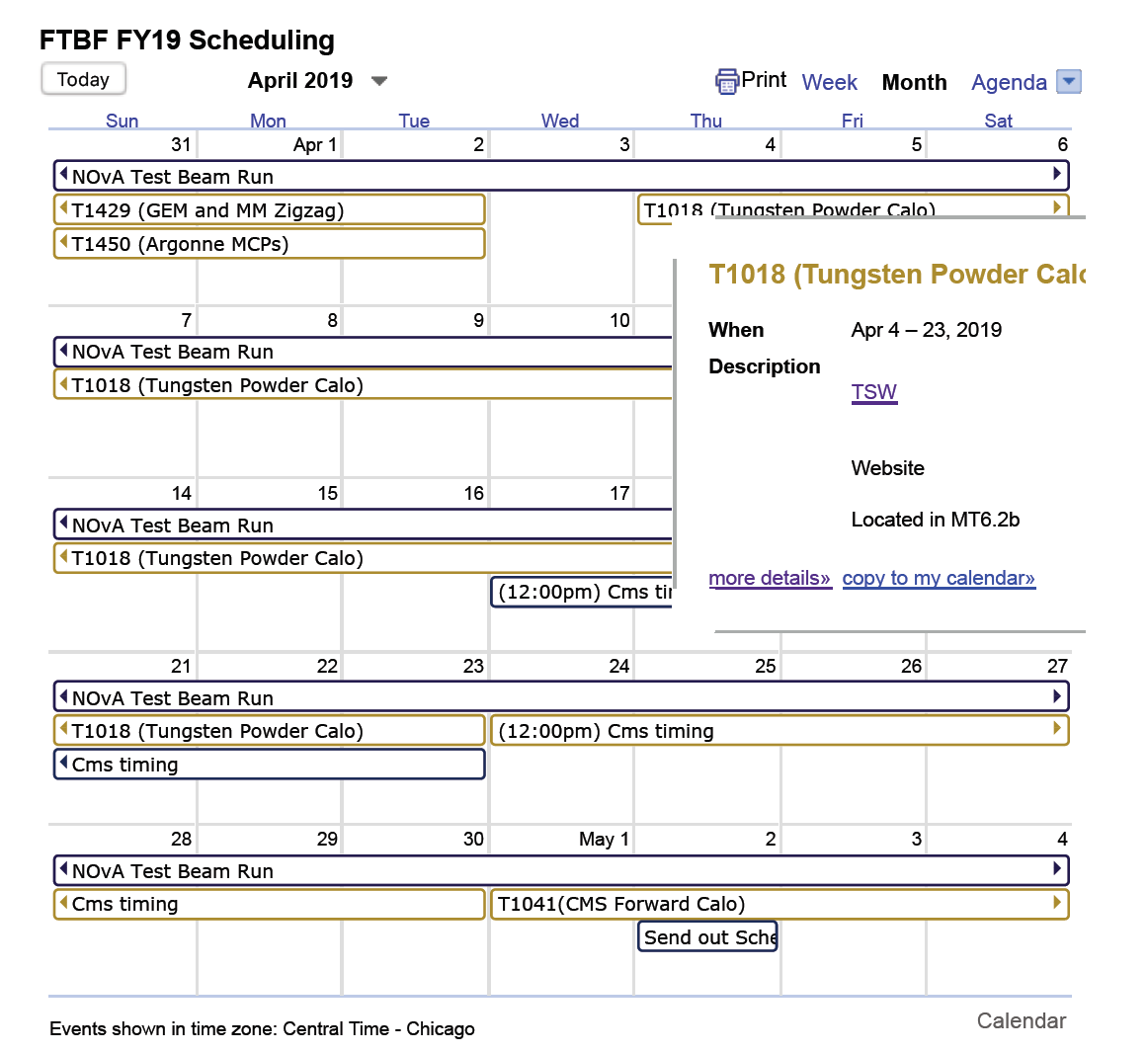 Possible early MVTX telescope beam test:

- 4/14-23 @ Fermilab

*BNL sPHENIX Director’s review: 
4/8-13 @BNL
MVTX and INTT will be reviewed


Other plan (current default):
A joint MVTX + INTT test beam
May 20-30, 2019
2/8/19
sPHENIX LDRD Work
2
UCLA EMCal TB in 2014 (~ for 2019) Possible joint TB
MT6.2B, 4/2019
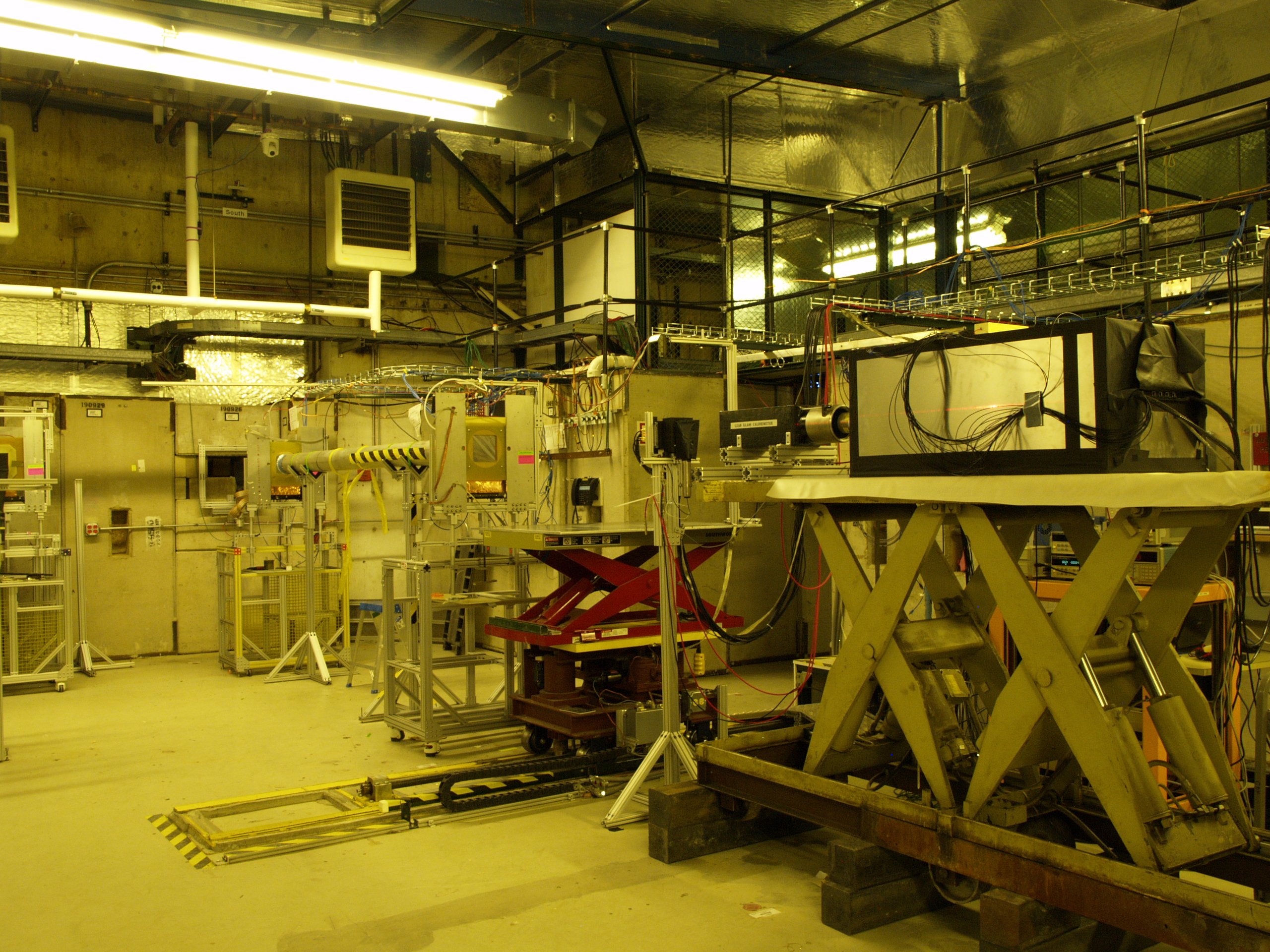 We could use the table upstream of
UCLA Emcal for MVTX TB;

The same table was used for INTT 
last time(3/2018) with MVTX located down stream
https://www.phenix.bnl.gov/WWW/publish/mxliu/sPHENIX/LDRD/FermilabTestBeam-032018/IMG_0673_sPHENIX_Overview.jpg
MVTX
UCLA EMCal
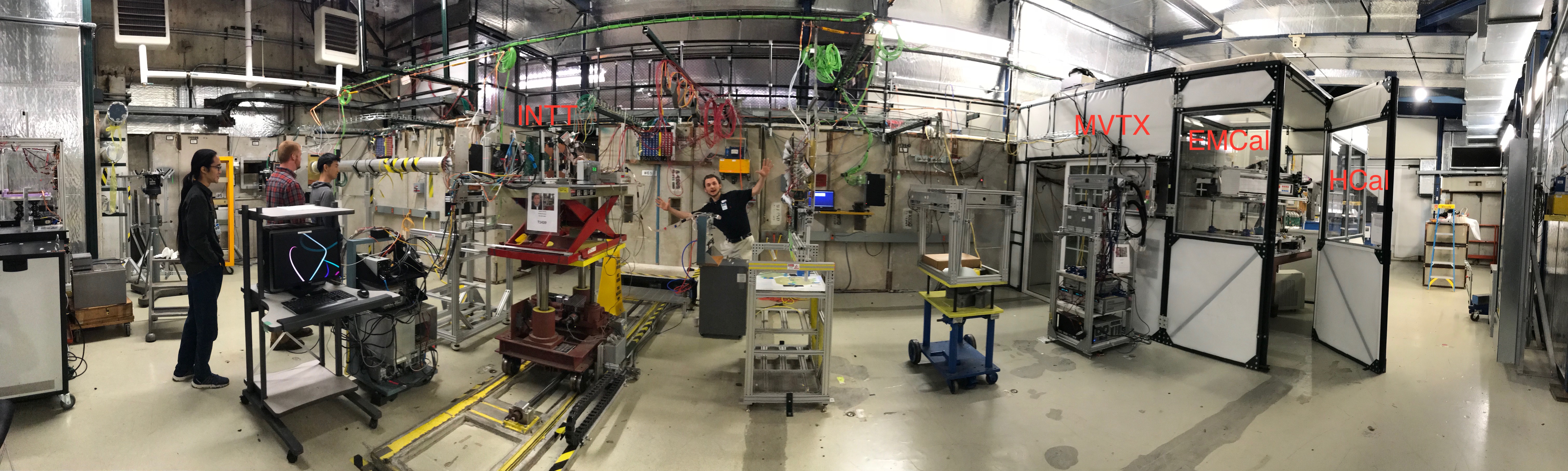 MT6.2B, 3/2018
2/8/19
sPHENIX LDRD Work
3
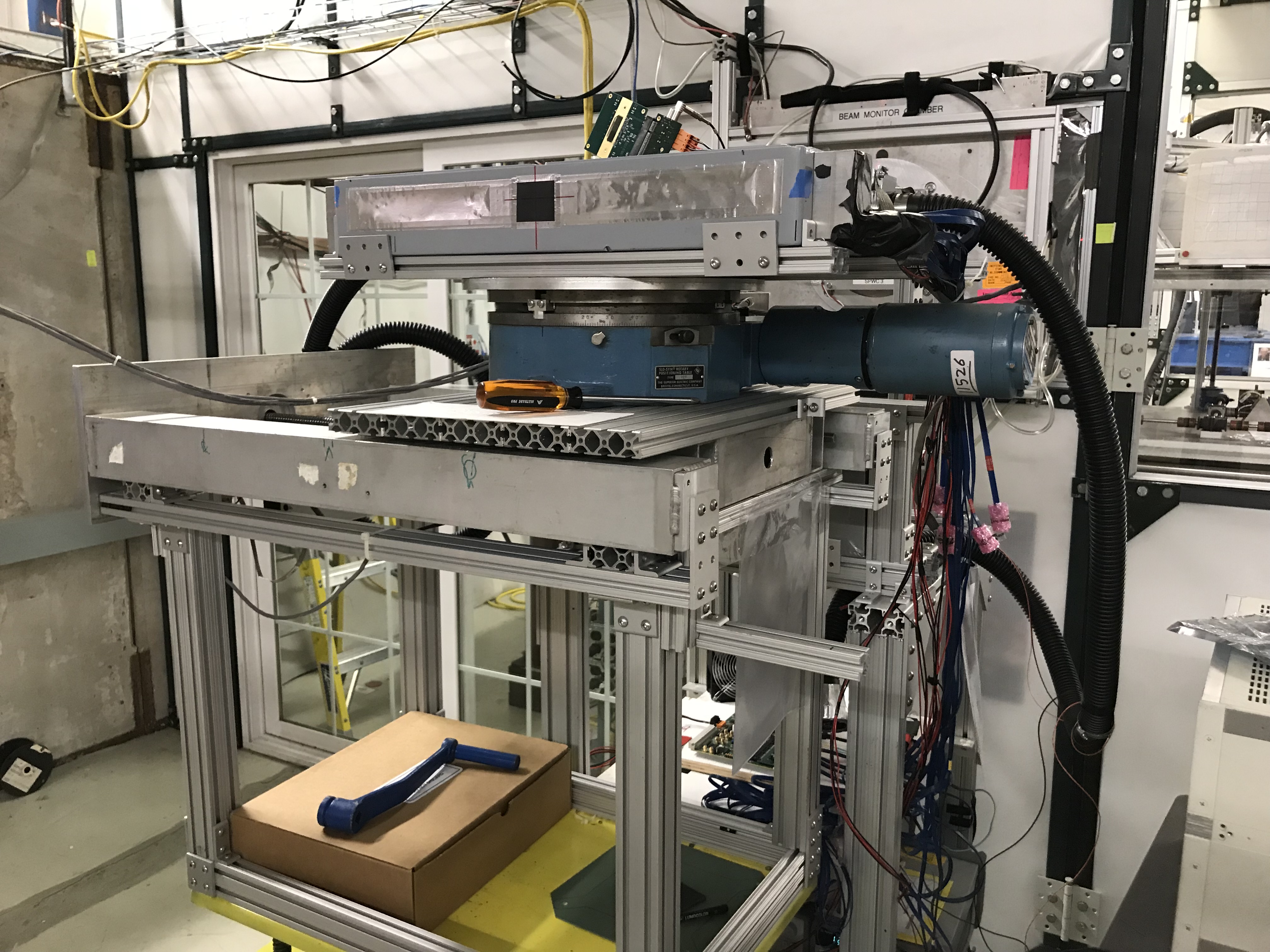 2018 Fermilab Setup
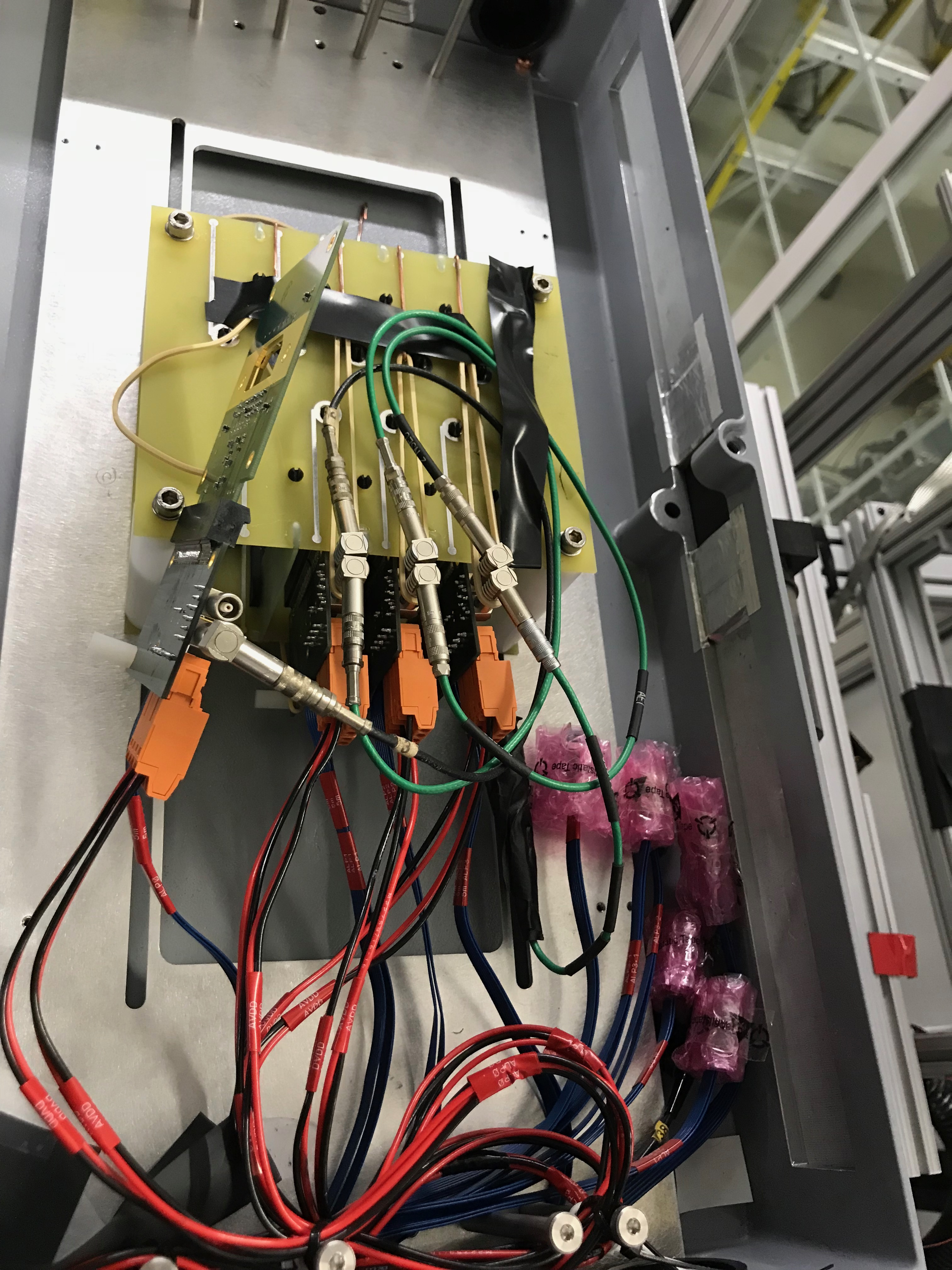 2/8/19
sPHENIX LDRD Work
4
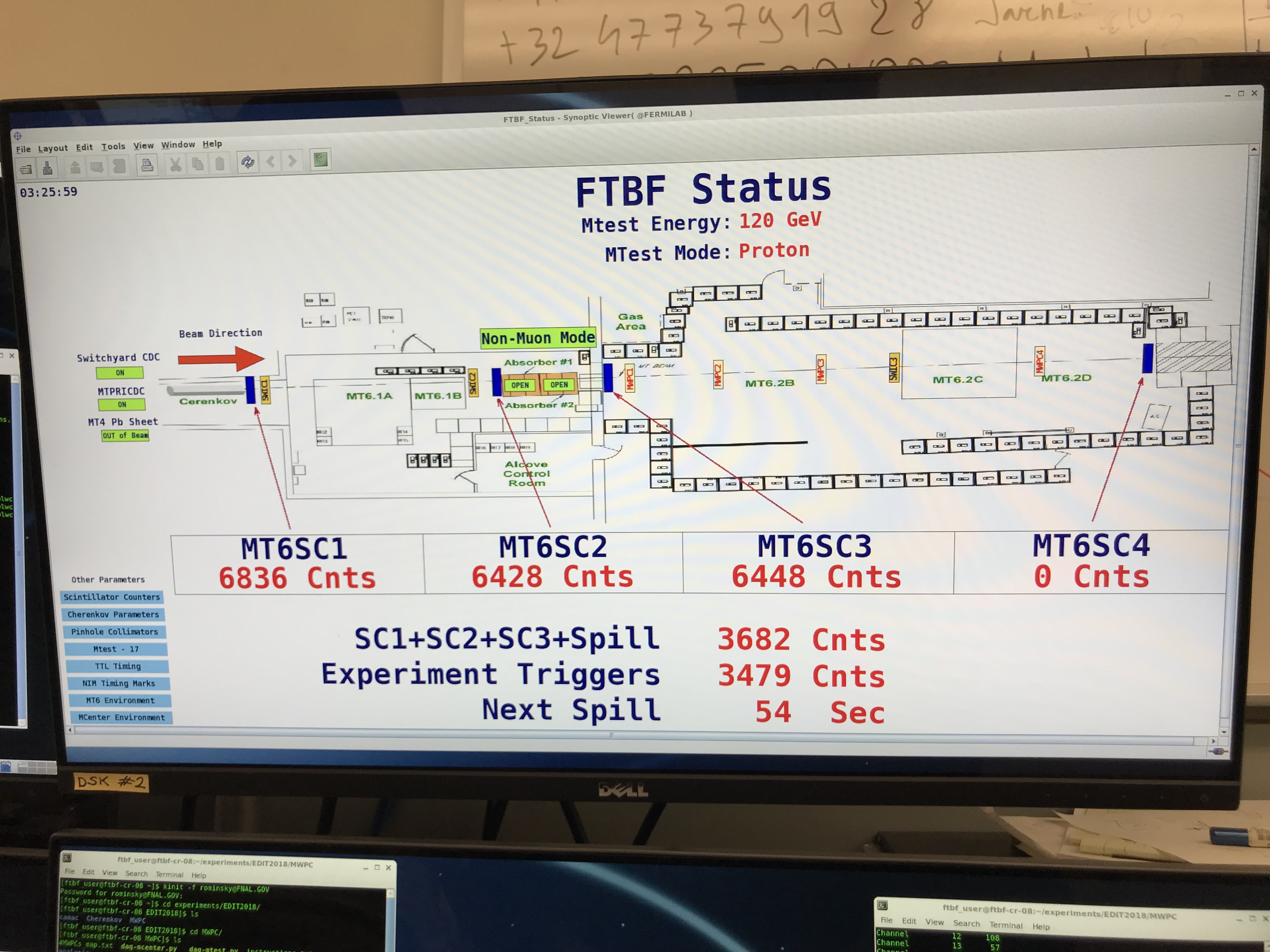 Test beam at FNAL
March, 2018
MVTX Telescope 03/2018
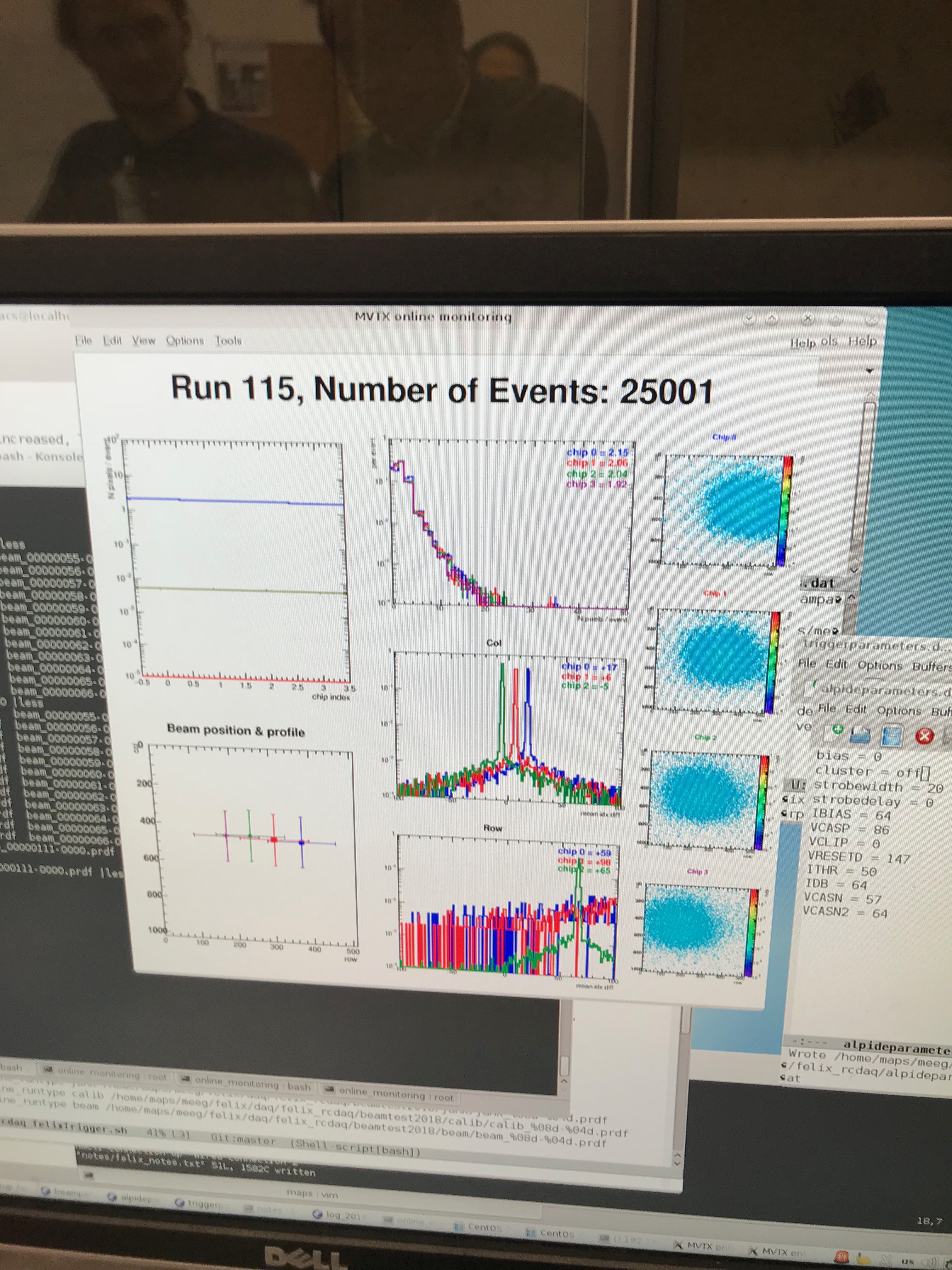 Online Monitoring @FNAL
2/8/19
sPHENIX LDRD Work
5
4-Stave Telescope Configuration
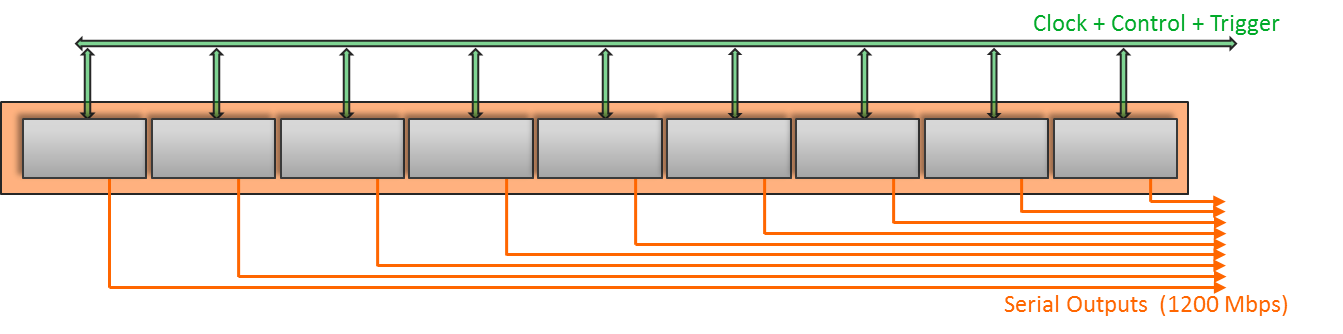 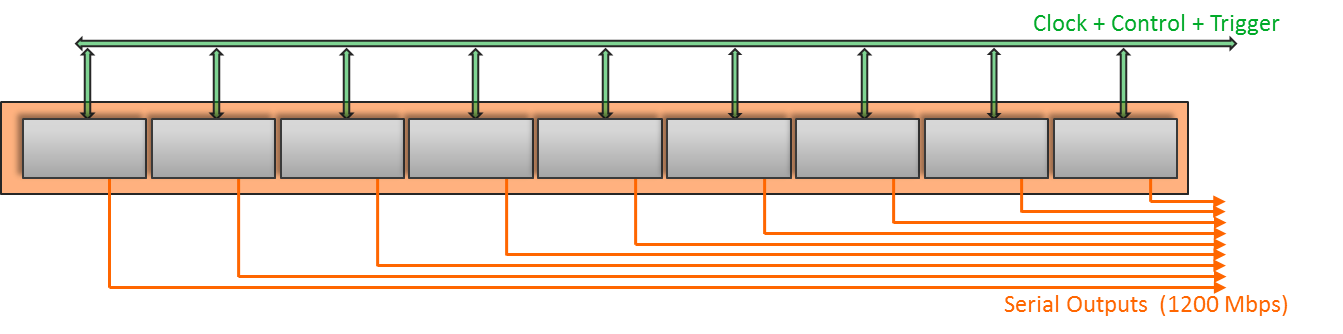 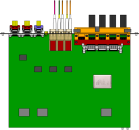 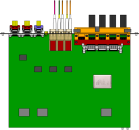 Online monitoring and control
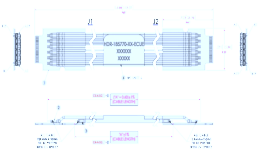 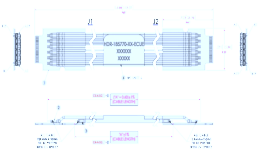 Data, CLK, CTRL
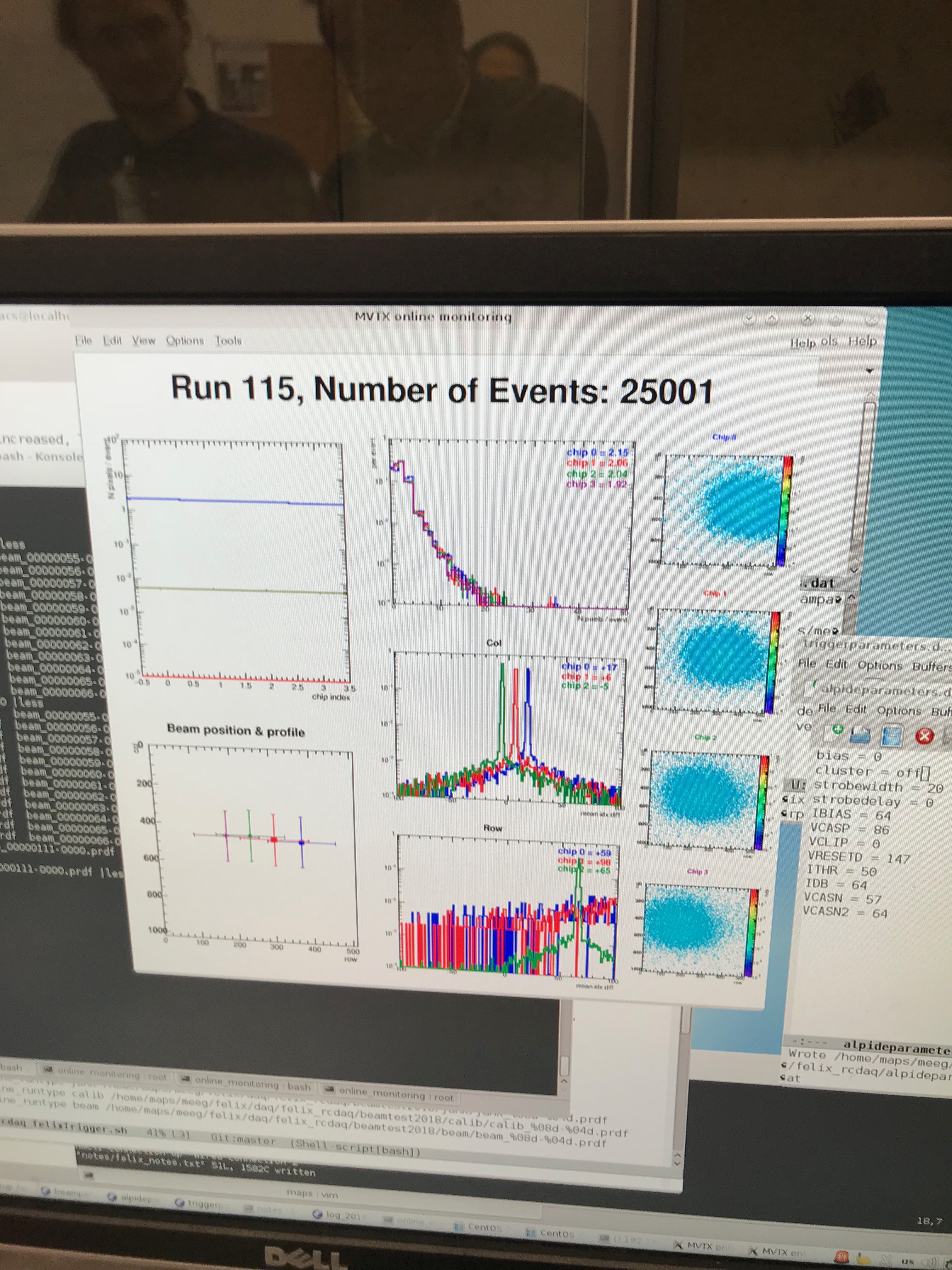 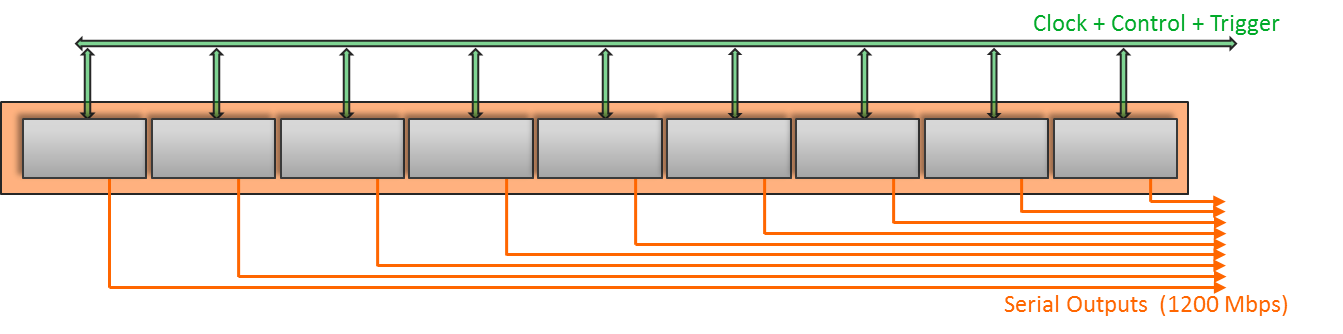 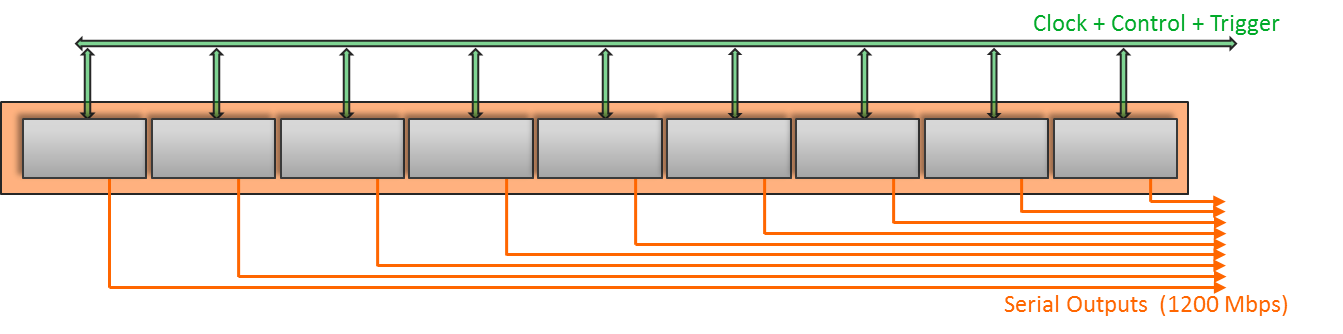 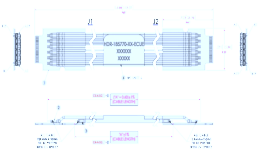 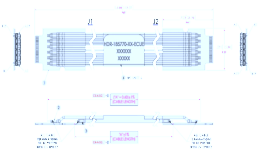 FELIX
PU
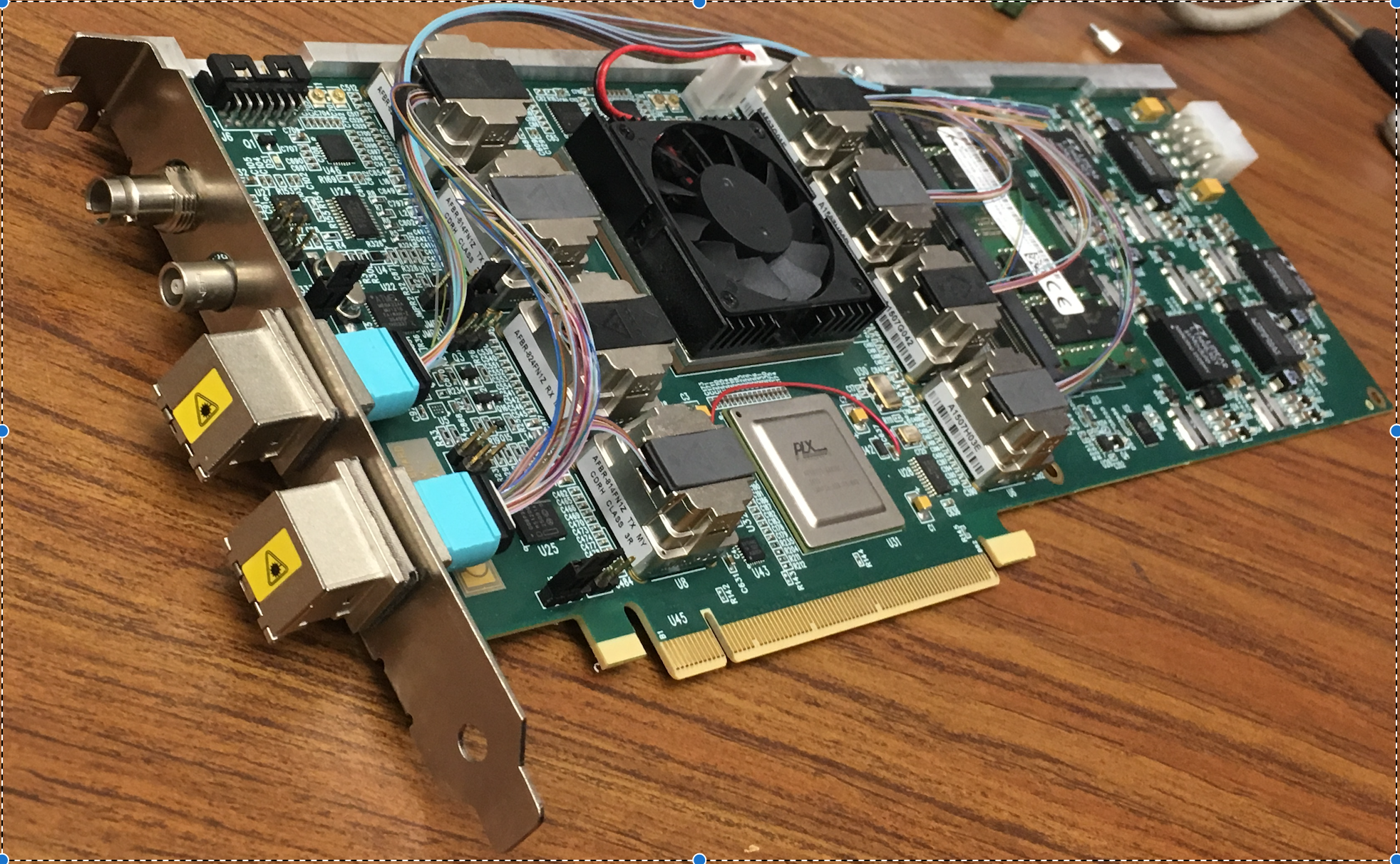 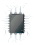 DVDD, AVDD, Bias
2/8/19
sPHENIX LDRD Work
6
Telescope work
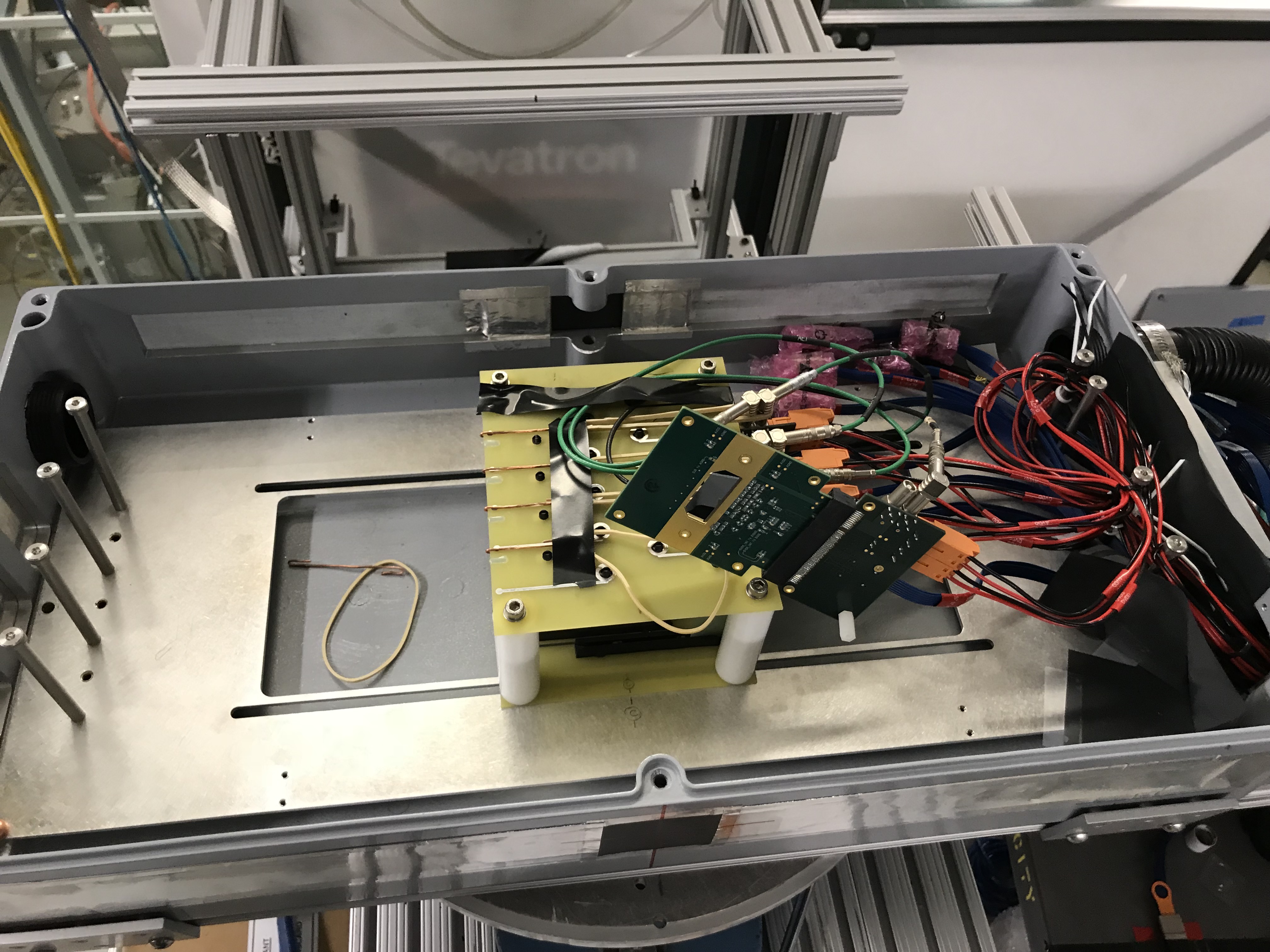 Hardware 
4 staves available
One more coming later
2 RU v2.0
Samtec cables
5m, 8m, 10m
New transition boards
Plan-B , 5m w/ existing transition baords
1 FELIX v2.0 
Also one Felix v1.5 (used last time)
FELIX server and RCDAQ
2-stave  1 RU 
2 RU  1 FELIX
Telescope box
Fixtures for staves
Cooling (air OK), T-monitoring?
Software
4-stave readout 
FPGA
RCDAQ and decoder
PU control via RU/USB
4 DVDD, 4 AVDD, 4 BV
V, I, T monitoring 
Online monitoring
Event information, hit distribution n 
Sensor V, I, T monitoring  
Offline analysis
2/8/19
sPHENIX LDRD Work
7
Preliminary mechanical support for 4-stave
Abel works with Hubert and Walt to 
fabricate stave support frames;
https://p25ext.lanl.gov/maps/hardware/stave_box.html
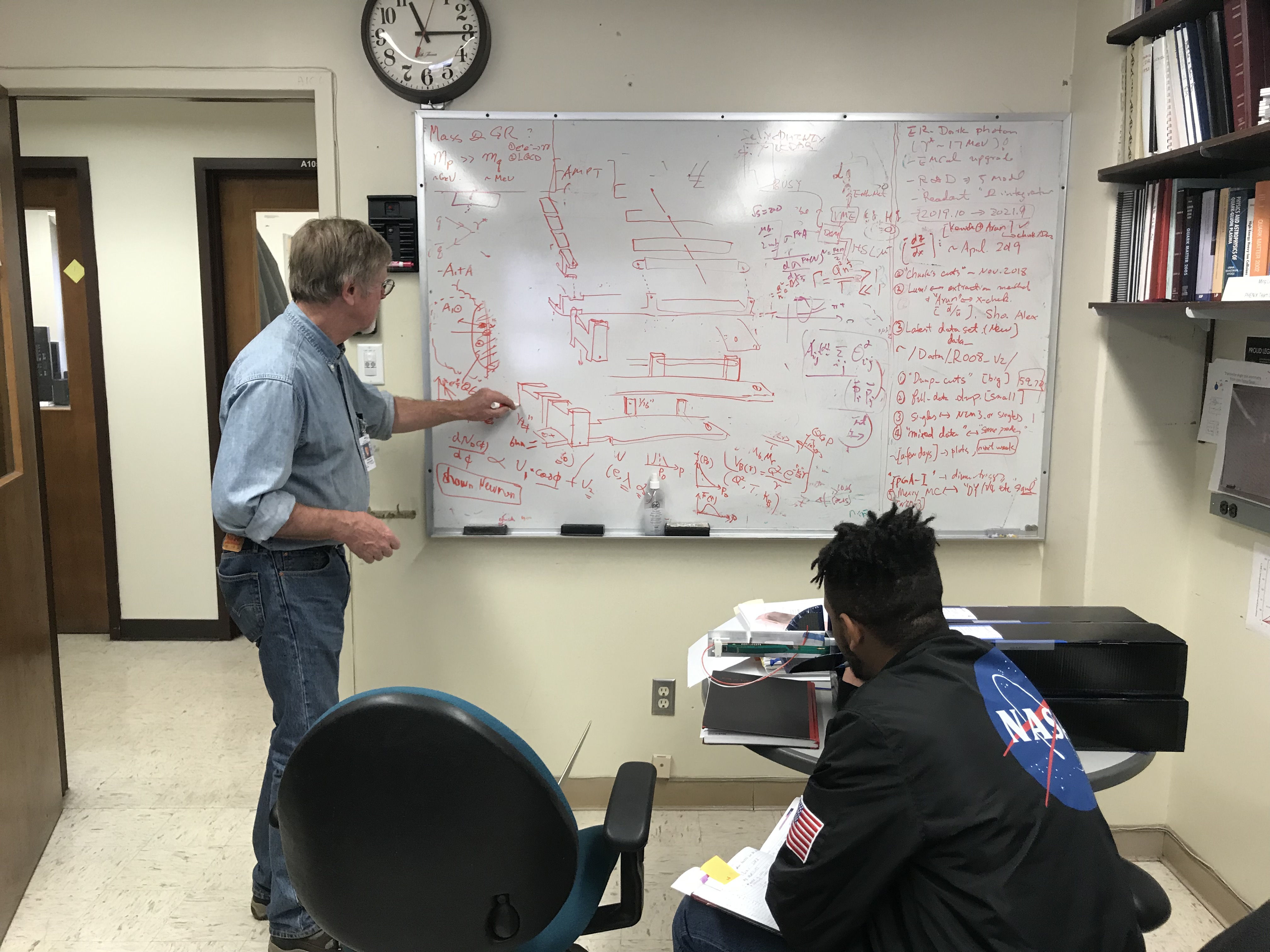 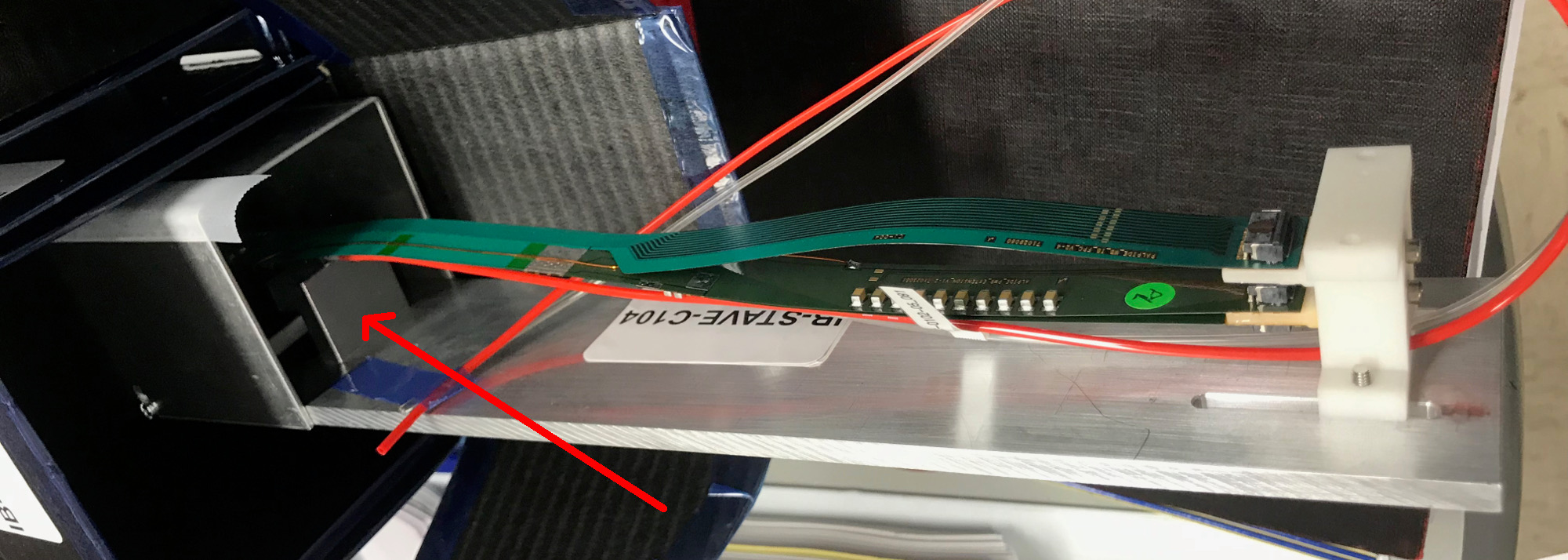 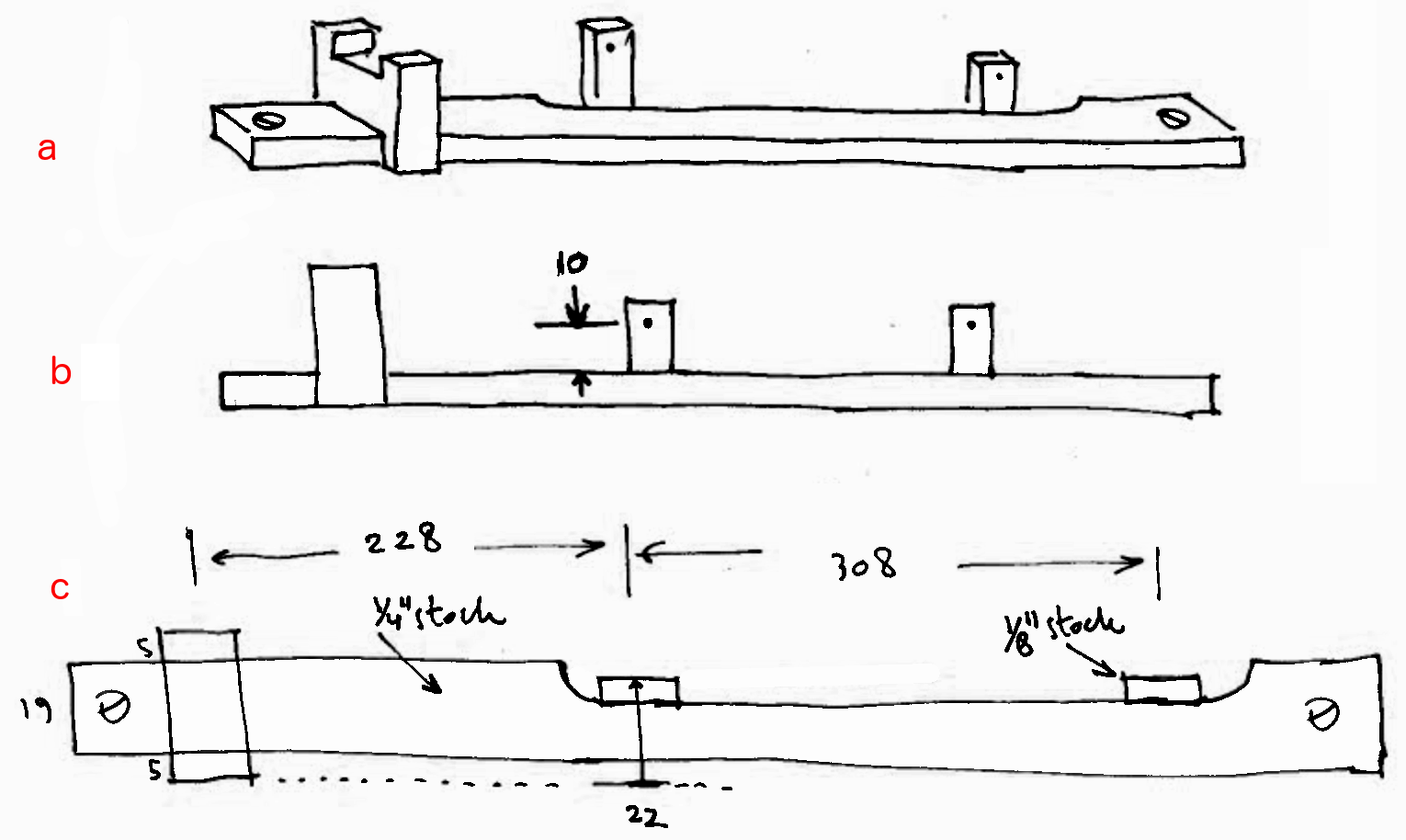 2/8/19
sPHENIX LDRD Work
8
Discussions with Sho, 1/16/2019
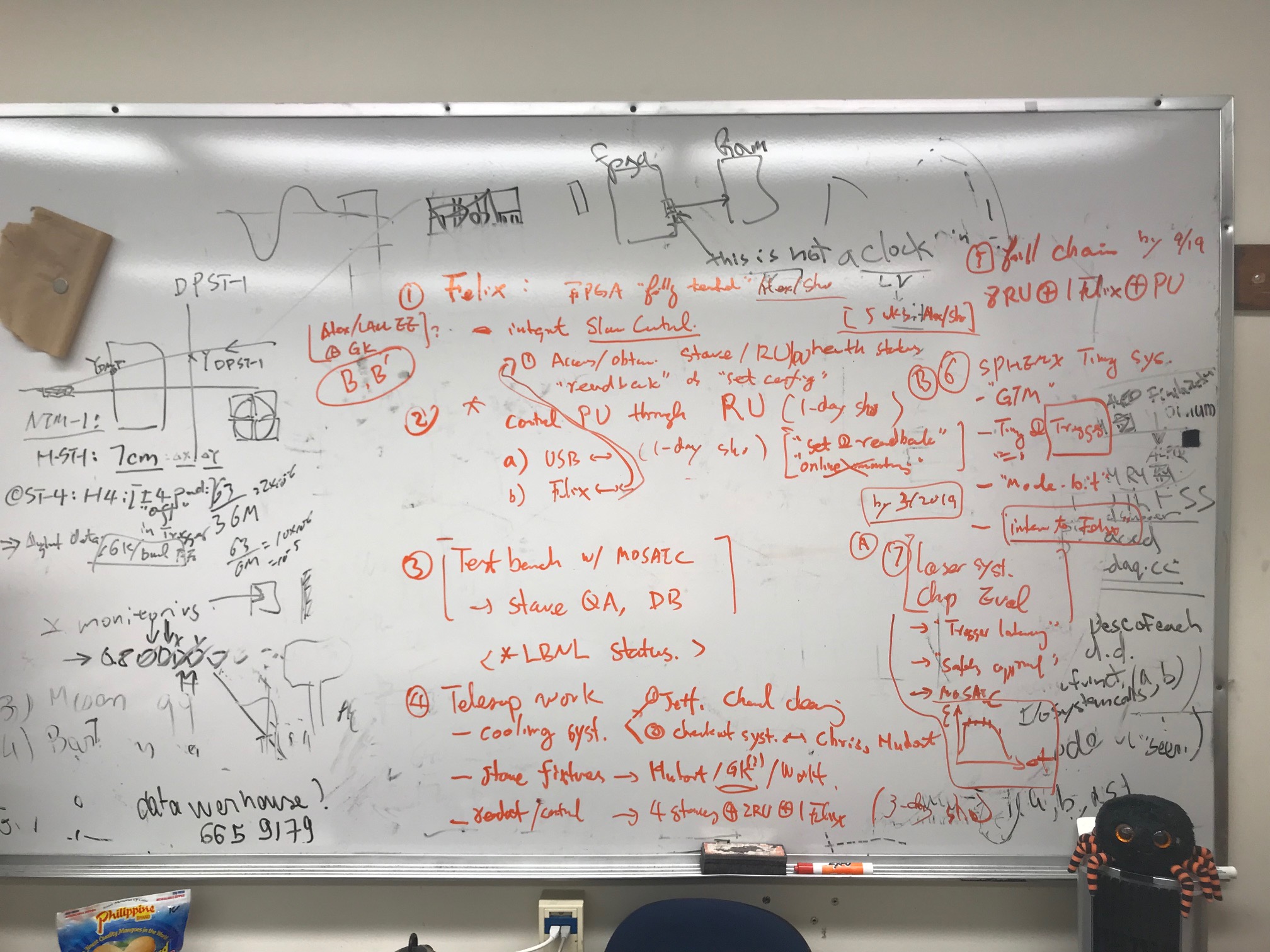 2/8/19
sPHENIX LDRD Work
9
Manpower
LANL
Ming, Sho, Kun, Cesar, Yasser, Cameron*, Gerd, Xuan, … 
Darren? 

sPHENIX collaborators
Jin (remote), Sanghoon?
2/8/19
sPHENIX LDRD Work
10
MVTX Electronics, Power and Controls
DCS
CAN bus
Trigger & Clock
~10 m
Readout Unit
Front End
GBT Optical Links
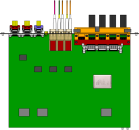 Control
9-sensor Stave
9 Data (1.2Gbps)
1 Clock, 1 Control/Trigger
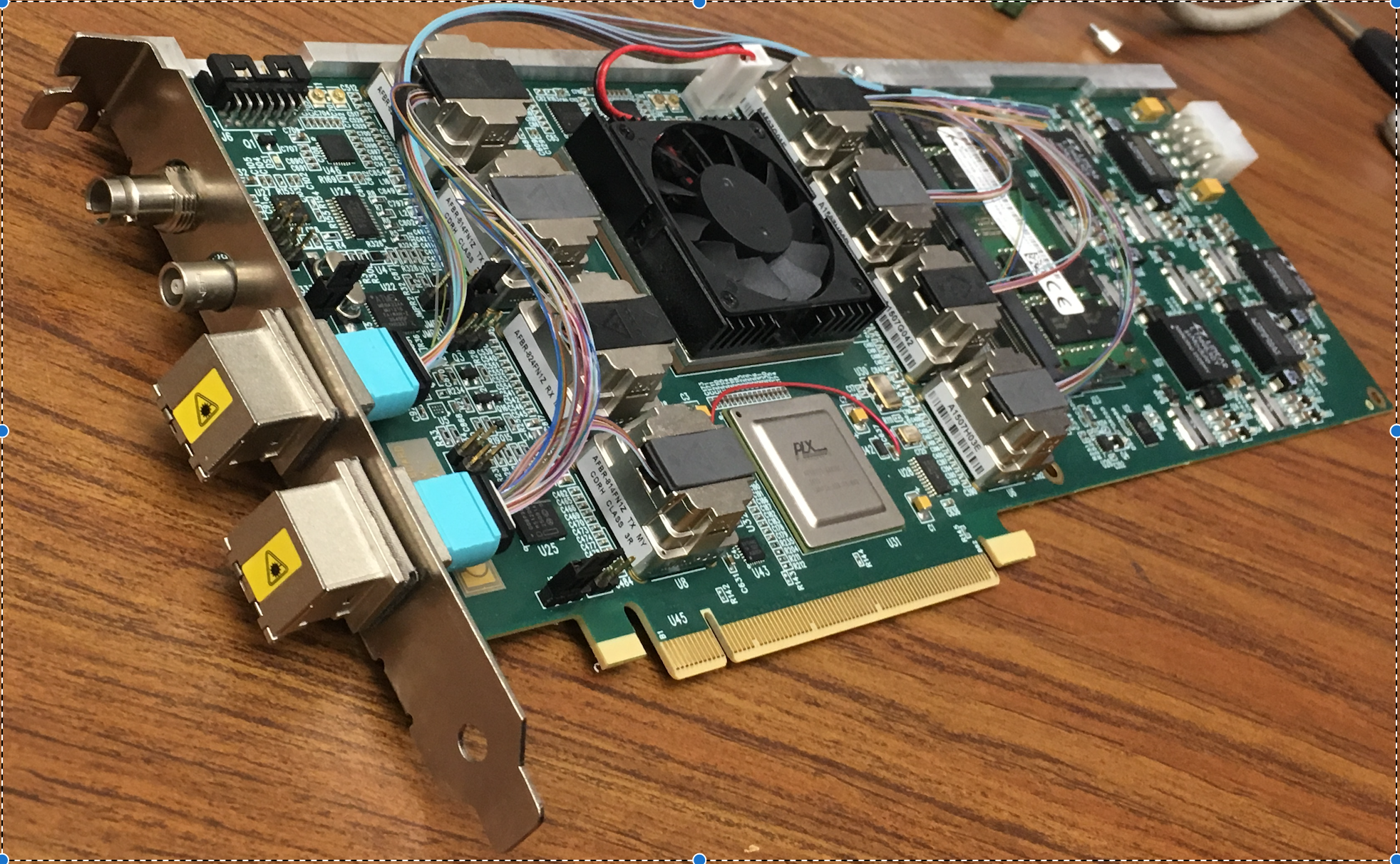 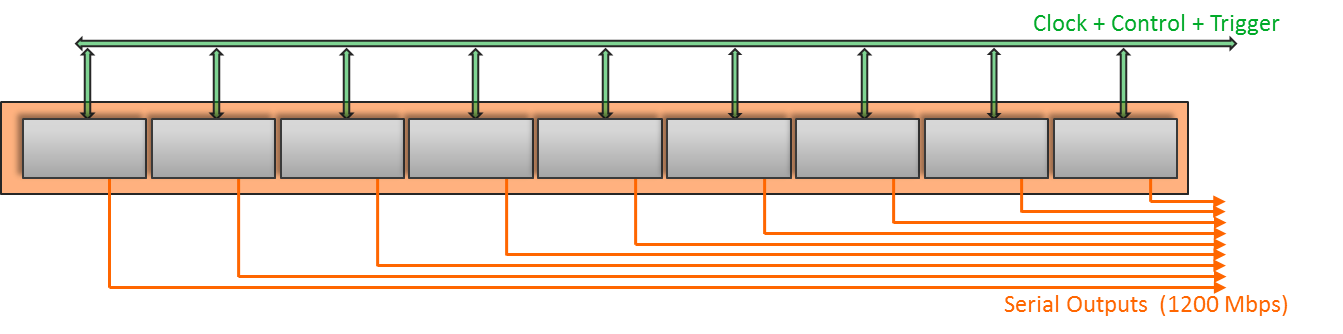 Data (9.6 Gb/s max)
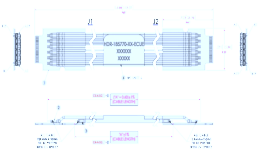 Trigger
Samtec Twinax “FireFly”
FELIX
Back End
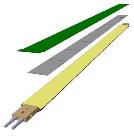 Power
FPC
Alpide Sensors
Power
Filtering Capacitors
Power supplies
regulators
Regulated Power
Cold Plate
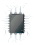 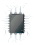 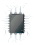 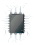 Power Board
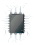 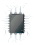 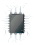 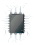 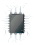 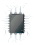 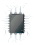 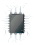 Experimental Hall
Interaction Region
Counting House
Sensor-Stave (9 ALPIDE chips)  |    Front End-Readout Unit         |  Back End-FELIX
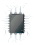 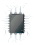 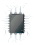 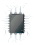 (------- ALICE/ITS Hardware  --------)
(-- ATLAS Hardware --)
2/8/19
sPHENIX LDRD Work
11
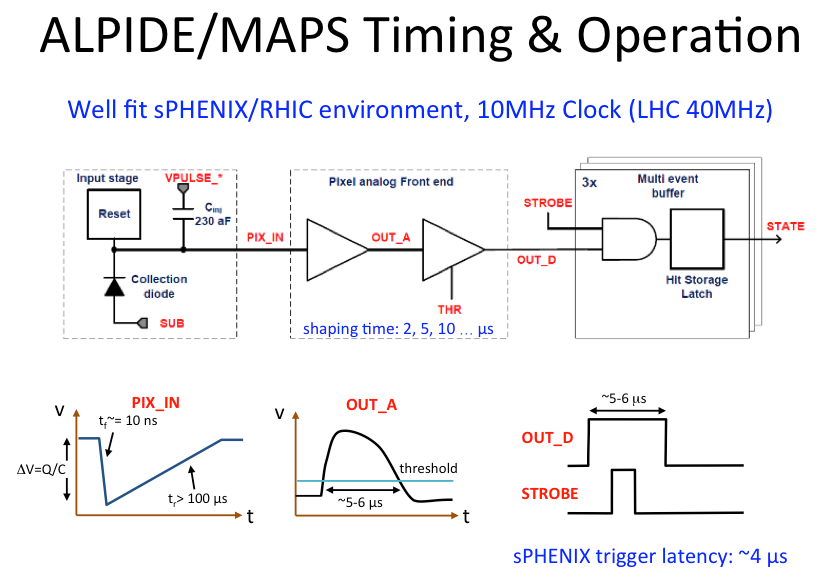 2/8/19
sPHENIX LDRD Work
12
Readout Development Work
Sho’s summary page: 
	https://p25ext.lanl.gov/maps/readout.html

MVTX technical document: https://www.overleaf.com/18152646jkqtztvgnrtp
2/8/19
sPHENIX LDRD Work
13